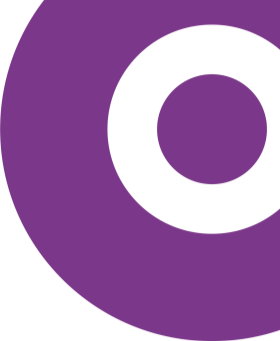 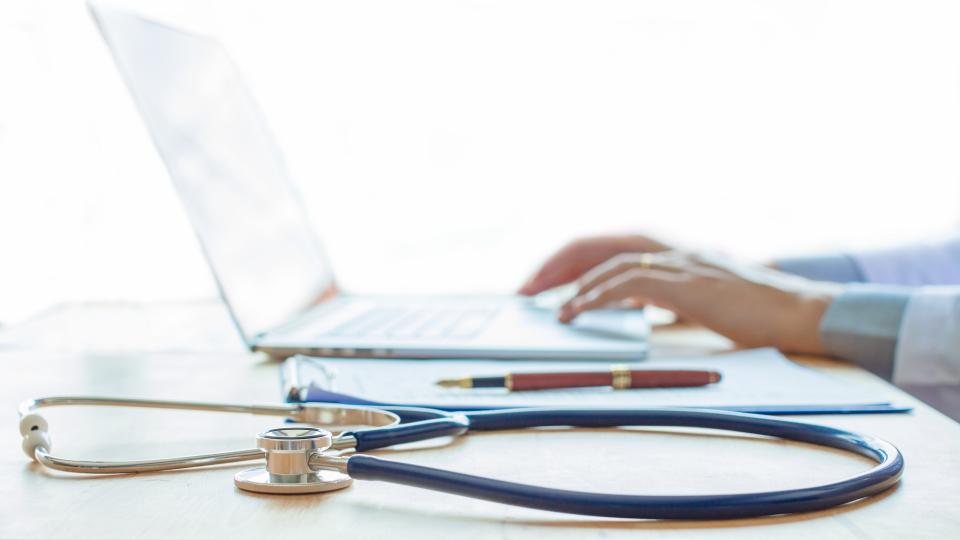 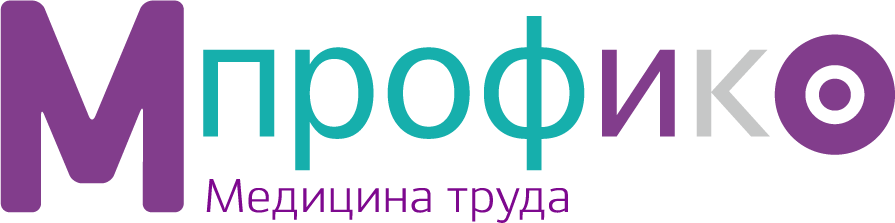 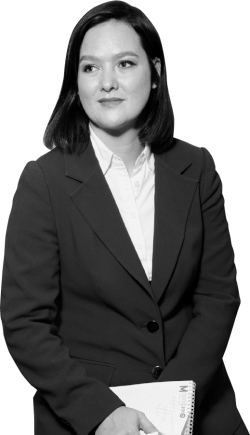 Эффективные цифровые инструменты управления здоровьем персонала и медосмотрами
АЛЕКСАНДРА УНИЖАЕВА
Директор Ассоциации клиник по медицине труда Мпрофико
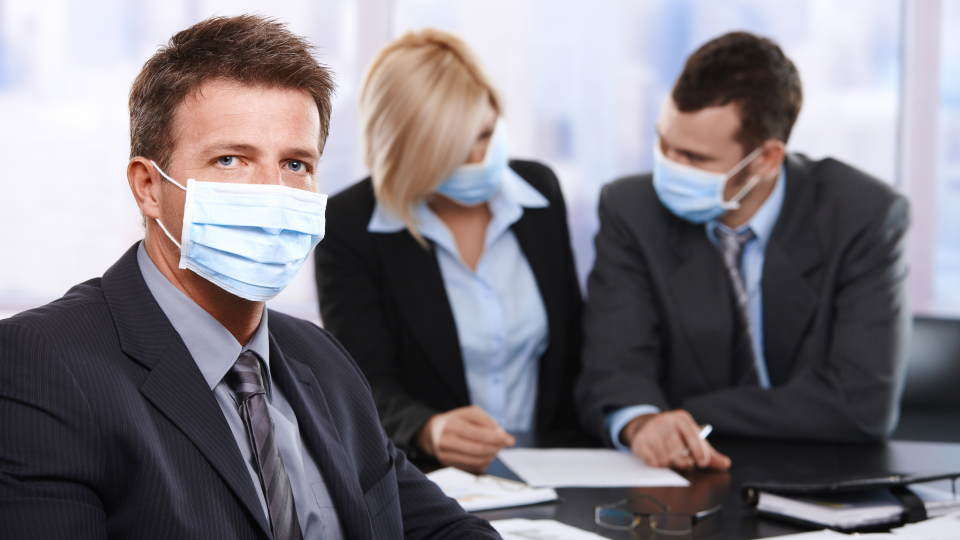 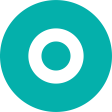 Как вчера больше не будет…
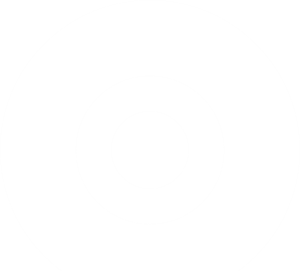 1
…белым воротничкам и офисным работникам придется искать занятость среди рабочих профессий

в них  - недостатка в стране не будет

это означает, что актуальность работы служб охраны труда только возрастет. 

естественно, повысится и актуальность охраны здоровья работников рабочих специальностей.
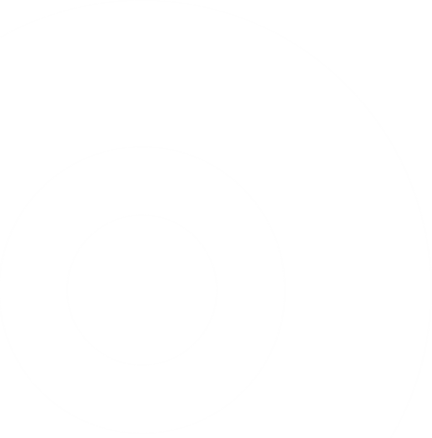 2
Власть
Рабочие
Работодатели
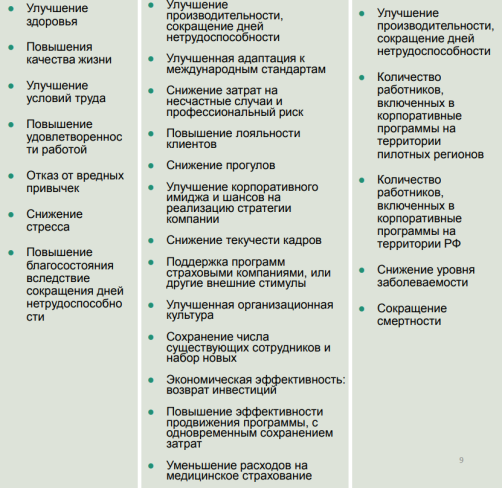 Цифровые технологии позволяют управлять здоровьем персонала намного эффективнее. 

И в успехе проекта «Цифровое здоровье работающего населения» должно быть заложено тесное взаимодействие: 
государство – работодатель – работник –  медицинское учреждение – страхователь.
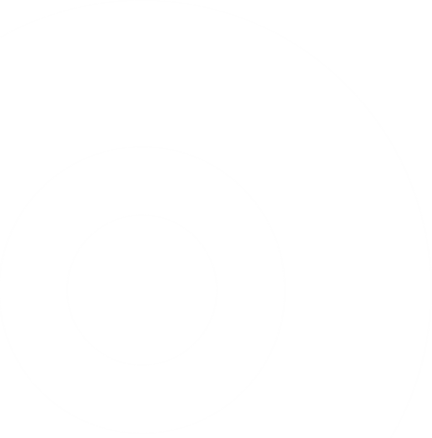 …белым воротничкам и офисным работникам придется искать занятость среди рабочих профессий

в них  - недостатка в стране не будет

это означает, что актуальность работы служб охраны труда только возрастет. 

естественно, повысится и актуальность охраны здоровья работников рабочих специальностей.
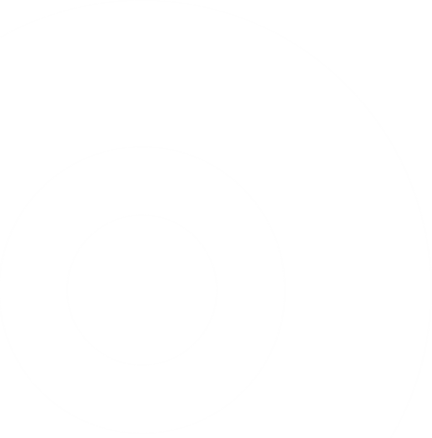 2
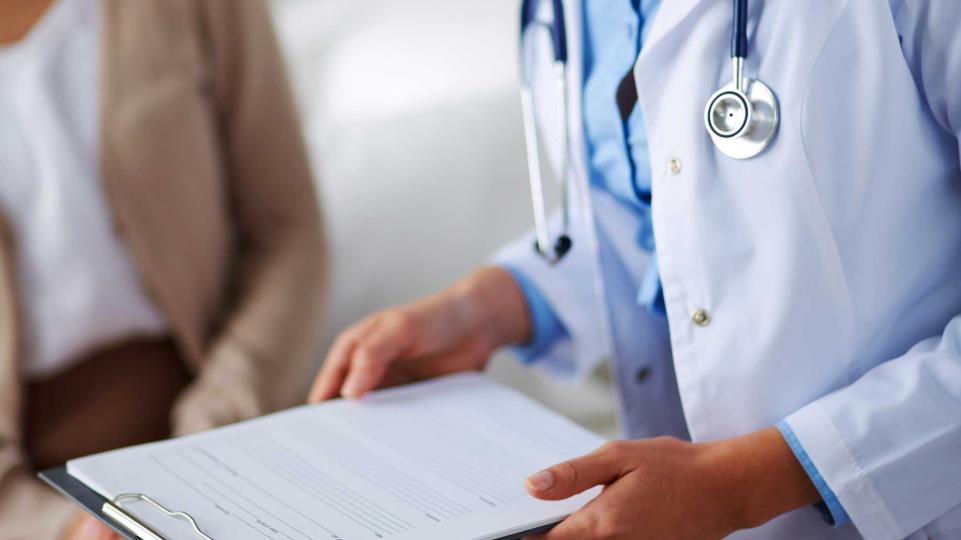 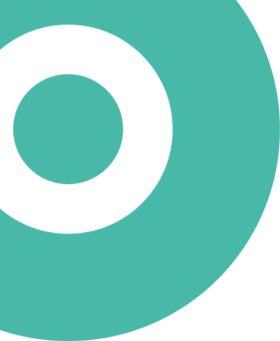 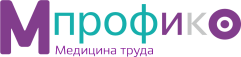 Цифровые технологии позволяют управлять здоровьем персонала намного эффективнее. 
И в успехе проекта «Цифровое здоровье работающего населения» должно быть заложено тесное взаимодействие: государство – работодатель – работник –  медицинское учреждение – страхователь.
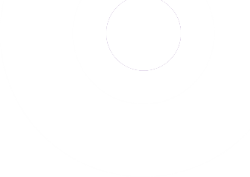 7
Собирайте и анализируйте в реальном времени качественные данные по ключевым показателям человеческого капитала
В сегодняшних темпах бизнеса изменения происходят быстро. 

Вам нужны инструменты, которые помогут вам собирать, анализировать и хранить данные в режиме реального времени. 

Это дает вам возможность использовать данные для принятия ключевых решений, а также сделает вашу отчетность о человеческом капитале намного проще и эффективнее
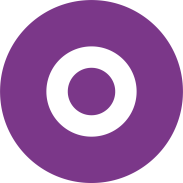 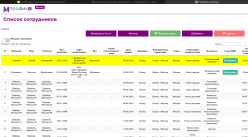 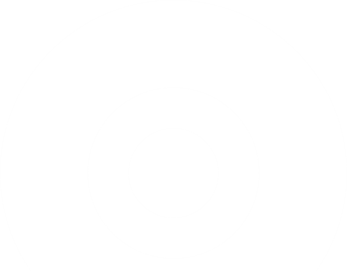 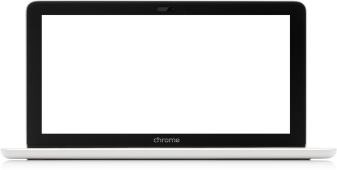 3
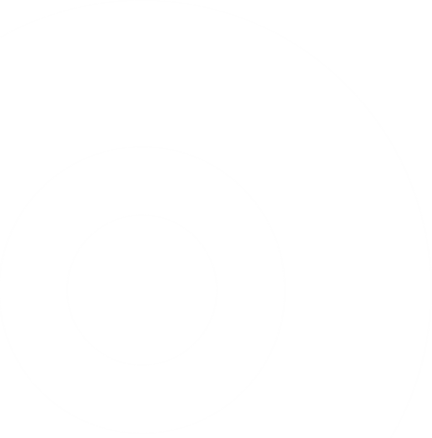 Согласитесь, что бизнес уже не может обойтись 
- электронными таблицами, 
- разрозненными данными 
- старыми программами управления персоналом

Это подвергает бизнес слишком большому риску
4
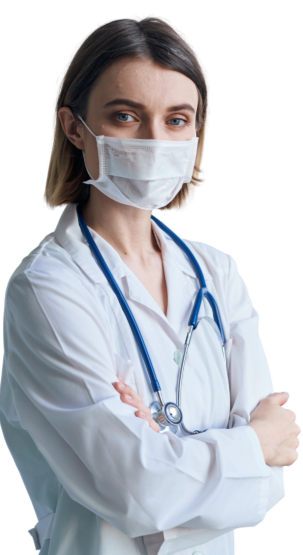 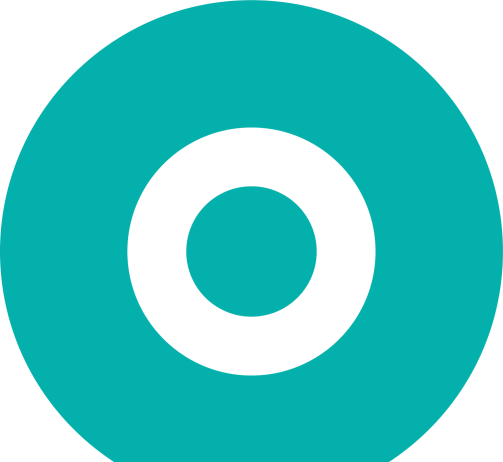 Какие вы уже внедрили за последний год-два инструменты и технологии, отличные от тех, которыми пользовались ранее?
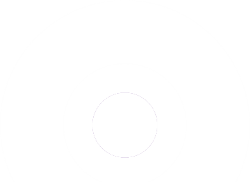 5
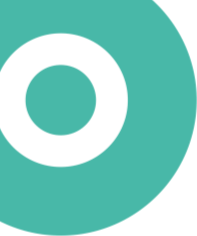 Хотите иметь полное подключение ко всем медицинским данным по сотрудникам вашей компании и при этом не нужно делать всю тяжелую работу?
Пример одной из таких технологий мы сейчас рассмотрим
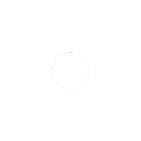 6
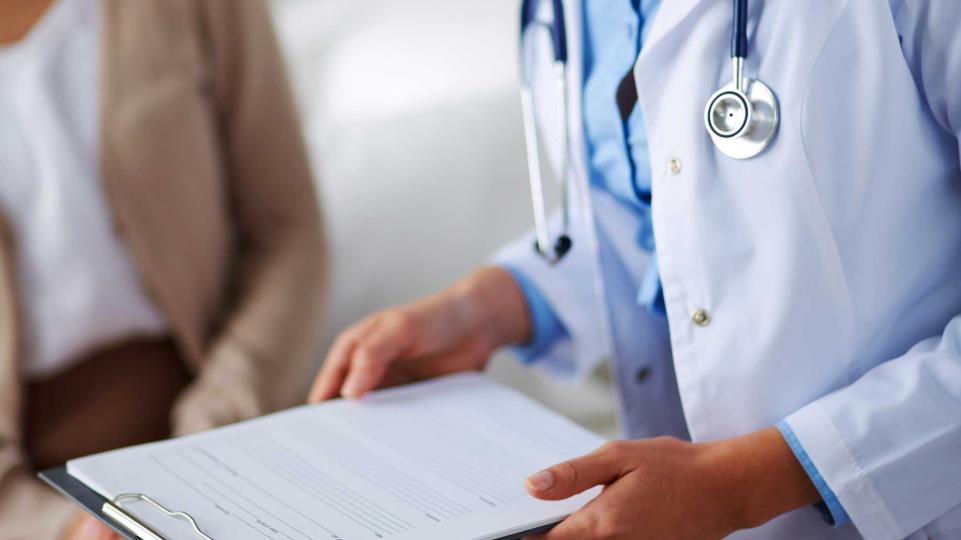 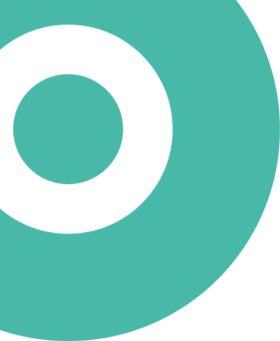 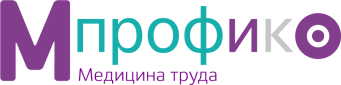 Электронный медицинский 
документооборот  
с программой «Автопилот»
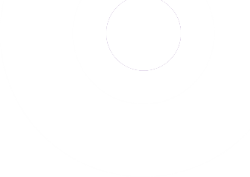 7
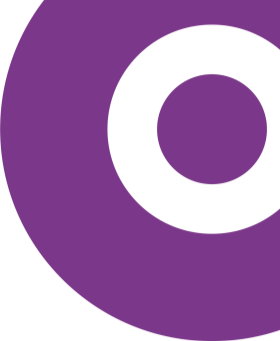 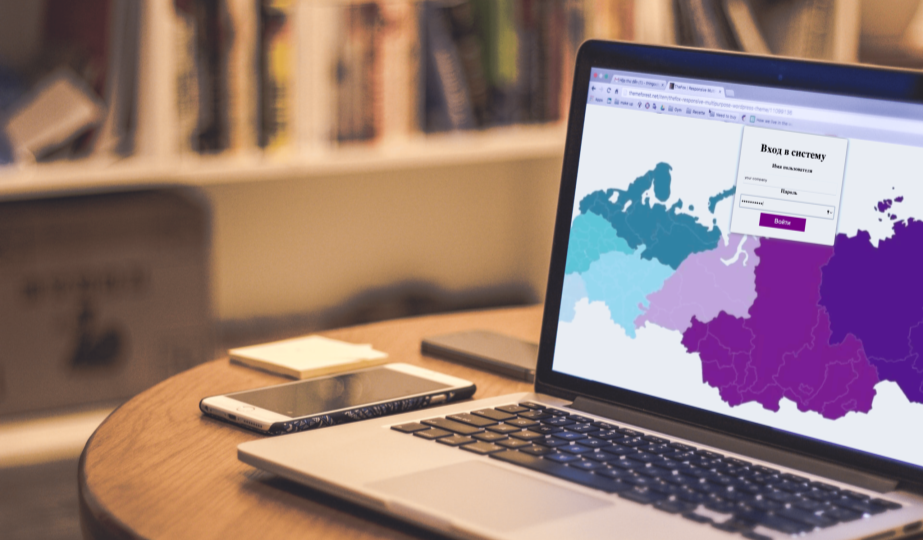 «Автопилот» —  аутсорсинг 
таких функций медицины труда 
как учёт, ведение и контроль медосмотров - ЛМК
Мпрофико берет на себя ответственность за контроль и качество управления всем процессом медицинского осмотра сотрудников от планирования до архивации данных и выгрузки документов
8
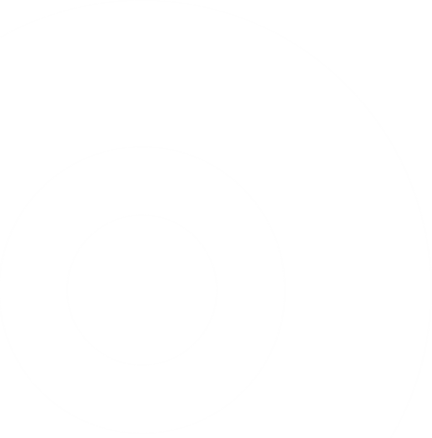 Вы больше не занимаетесь поиском и подбором 
медицинских клиник в регионе

Вы больше не потеряете ни одну Личную Медицинскую Книжку

Вы больше не отслеживаете даты очередных 
медицинских осмотров и ревакцинаций
С программой «Автопилот» от Мпрофико 
это больше не ваши проблемы
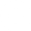 9
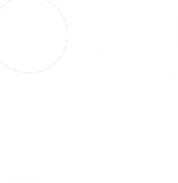 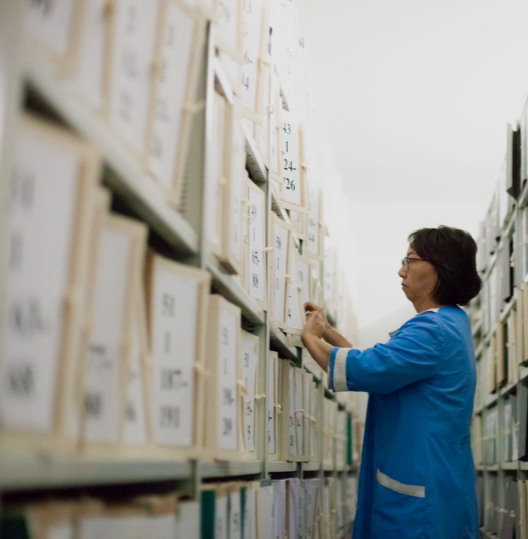 Мы принимаем ваши ЛМК в физическом виде
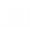 Сканируем каждую страницу, 
вносим в единый центр обработки данных
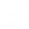 Вы получаете все документы в электронном виде
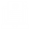 Генерируем электронные направления на медицинский осмотр
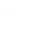 Храним ЛМК на централизованных складах 
в оптимальных условиях
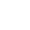 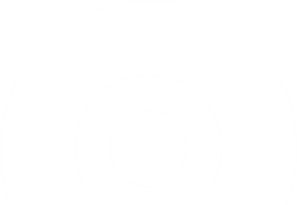 По запросу отправляем вам физическую ЛМК курьерской службой
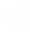 При наличии у нас физической ЛМК сами пролонгируем ее и ставим мокрые печати
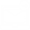 10
Каждого кандидата на работу «за ручку» 
проводим через первичный медосмотр
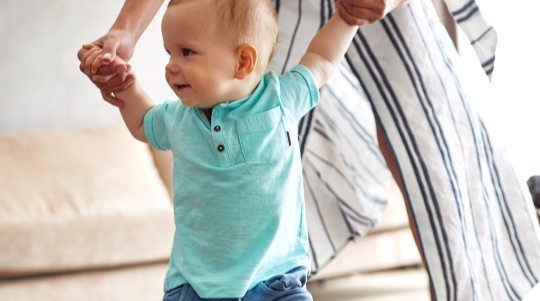 Мы пересылаем памятку 
для прохождения медицинского осмотра и направление на него
Наш call-центр связывается 
с вашим кандидатом на работу
Мы подбираем и 
указываем адреса клиник 
для медицинского осмотра
Консультируем и 
контролируем прохождение медицинского осмотра
Проведение медосмотра в соответствии приказа №29Н от 28.012021г.
11
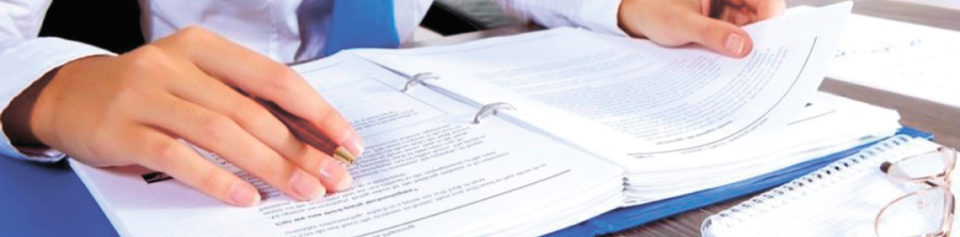 Полный контроль и соответствие требованиям законодательства
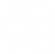 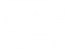 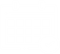 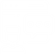 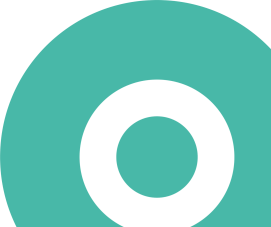 Напоминаем о продлении ЛМК и сроках медосмотров, вакцинаций и аттестаций
Мы тщательно 
проверяем правильность заполнения ЛМК
В дальнейшем 
отвечаем за 
корректность 
оформления ЛМК
Несем 
ответственность 
за хранение 
и передачу вам ЛМК
12
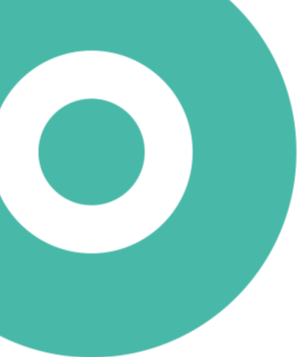 1
Работает с вашей компанией по всем вопросам медицины труда :
специалист
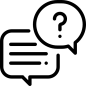 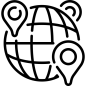 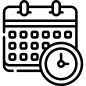 В любом городе
По любому вопросу
В любое время
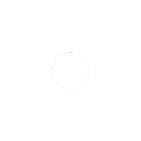 вместо 10-ти ответственных сотрудников, задействованных на разных этапах работы с медицинскими учреждениями
13
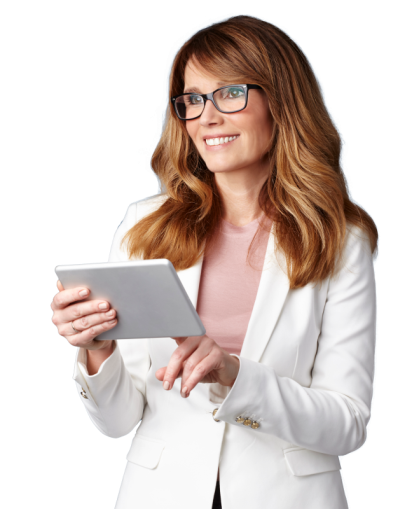 Команда Мпрофико берет на себя:
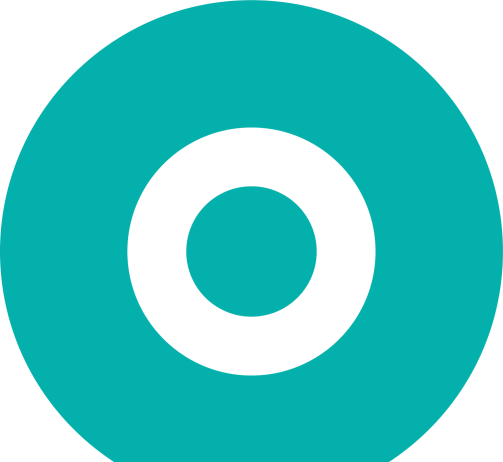 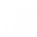 Подбор и аудит клиник
Отслеживание статусов медицинского осмотра
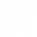 Оперативное решение форс-мажорных ситуаций
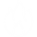 Коммуникацию с клиниками по всем рабочим моментам
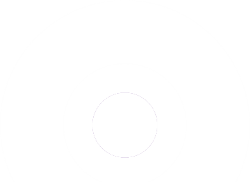 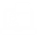 14
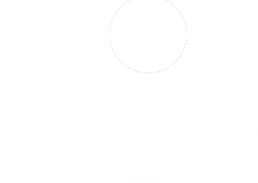 100%
Сохранность оригиналов документов составляет
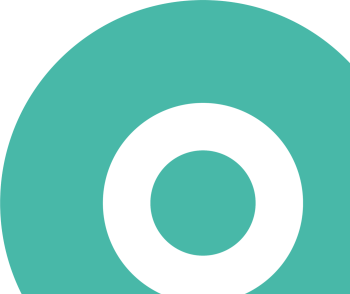 0₽
штрафов после проверки Роспотребнадзора
15
Ваш инструмент контроля и работы — личный кабинет «Мпрофико-онлайн»
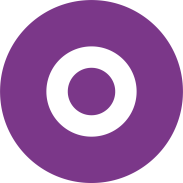 Рабочий функционал для специалиста
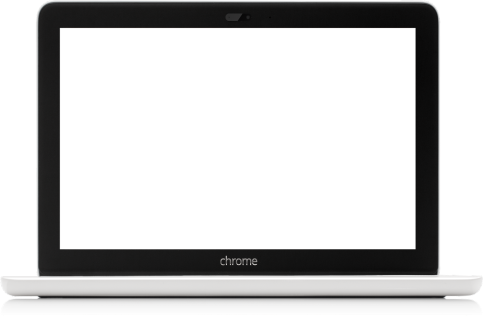 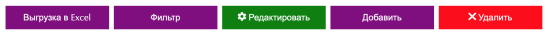 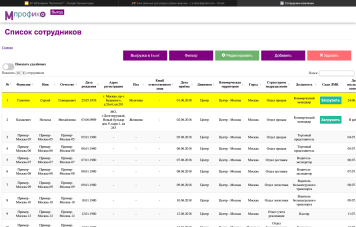 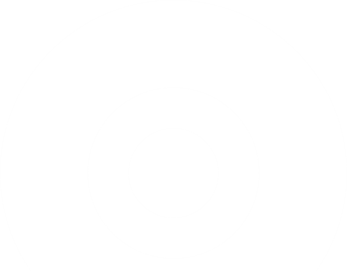 Детализация каждого профайла для дальнейшей работы
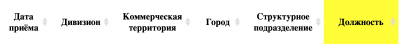 Степень качества контроля и планирования медицинских осмотров
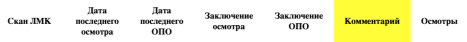 16
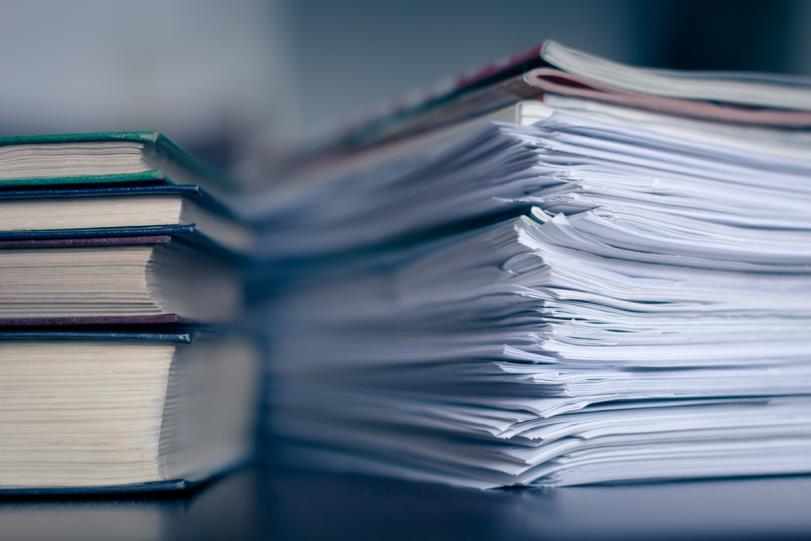 Напоминание и информирование о сроках очередных медицинских осмотров, вакцинаций и ЛМК
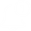 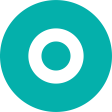 Интеграция с любой программой 
по ведению учета кадров
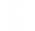 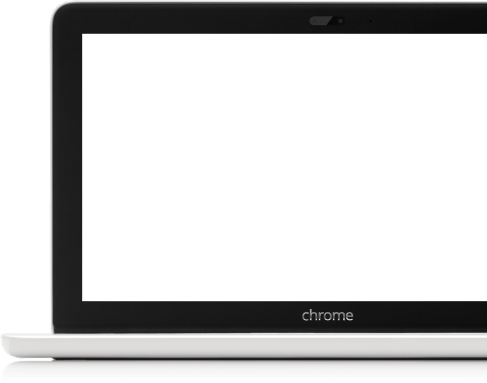 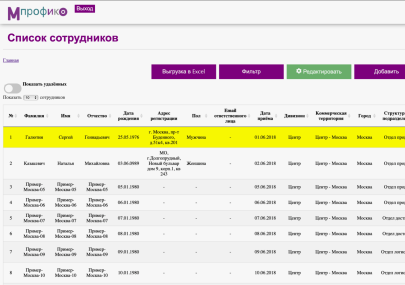 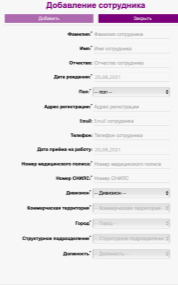 Архив за предыдущие периоды для сверки данных по движению сотрудников
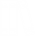 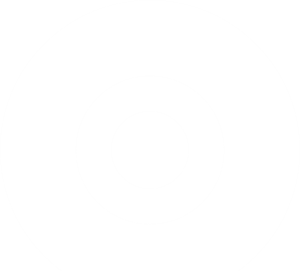 Выгрузка документов в 2 клика 
в необходимом формате (PDF, Excel, Word)
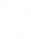 Доступ к программе 24/7 
+ техническая поддержка
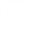 Меньше 1 минуты - 
полный доступ к данным
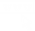 17
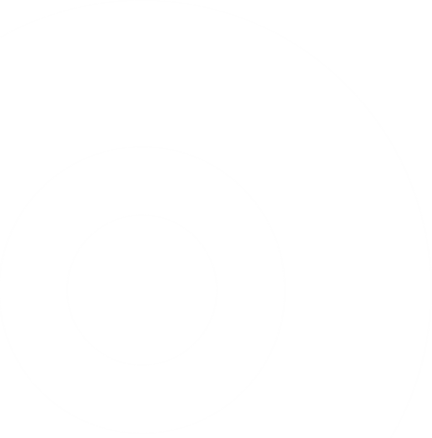 НАША ГАРАНТИЯ
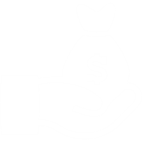 Полностью возместим штрафы при проверках медицинских документов Роспотребнадзором
18
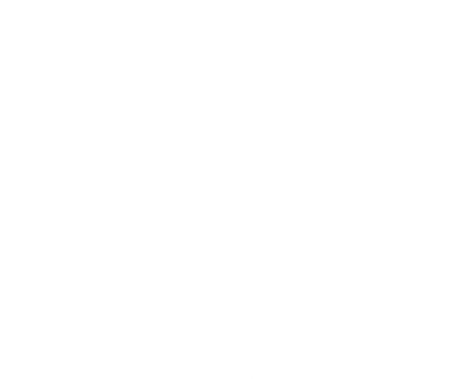 Программа «Автопилот» — лучшее решение для сетевых компаний с большим штатом по всей стране
«Автопилот» — новый уровень качества учета, ведения и контроля 
Личных Медицинских Книжек, медицинских заключений и психиатрических освидетельствований на вашем предприятии
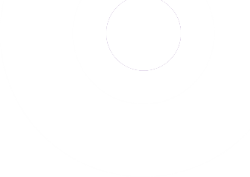 19
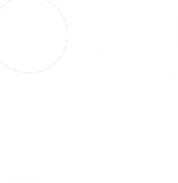 Протестируйте сервис «Автопилот» в демо-режиме
3 ключевых шага:
1.
Подключение выбранного участка вашей компании к нашему сервису (город, регион)
2.
Аудит действующих медицинских документов, оцифровка, занесение данных в личный кабинет 
+ по результатам аудита специалист Мпрофико даст вам профессиональные рекомендации
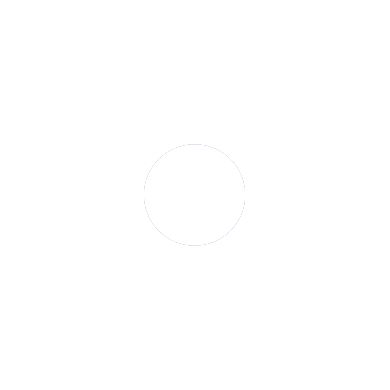 3.
Настройка доступа к сервису, обучение персонала пользованию программой  
(30-минутная zoom с персональным менеджером)
20
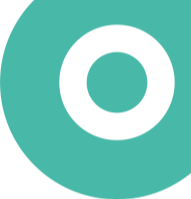 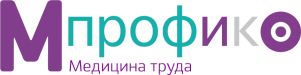 Весь цикл медицинских осмотров для организаций по всей России
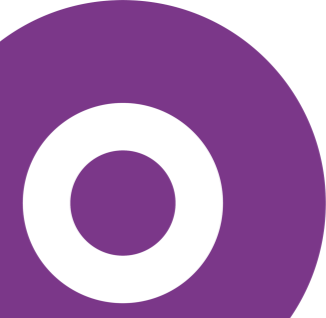 Подключитесь к программе в демо-режиме
Итоги аудита останутся в вашем доступе навсегда
+7 926 539-07-59
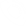 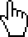